Blue Rattle Snake (SH34)
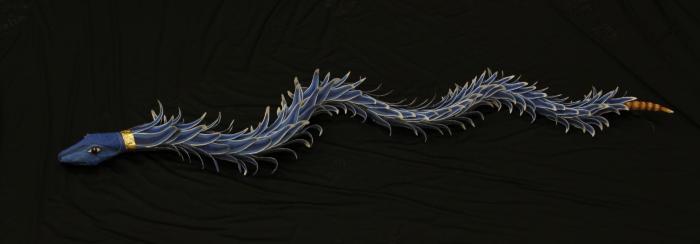